Goshen ElementaryPre-K Parent Orientation   2022-2023
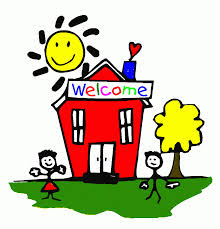 Mrs. Manon Wingate
    Mrs. Peri Zamora
Mrs. Baer
Ms. Snodgrass
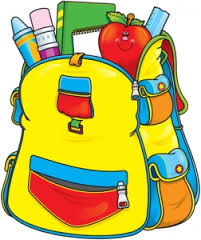 Goals of Georgia’s Pre-K Program
Provide appropriate activities and learning experiences that help prepare young children for school.

Help children become independent, self-confident, enthusiastic learners.

Encourage children to develop good habits and daily routines.
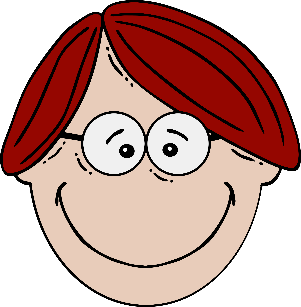 Important Documents
Proof of age				
Proof of residency
Immunization record (within the first 30 days of school – September 7th) 
Eye, Ear, Dental, and Nutrition form (within the first 90 days of school) 
Social Security Number 
Roster Information Form and Supporting Documents
Students will be withdrawn if all paperwork is not submitted by November 10th.***
Student Attendance
Regular school attendance is important to a child’s academic success.

Chronic tardiness is defined as late arrival or early departure more than twice a week.  Children can be dis-enrolled for being chronically tardy in the morning or leaving school early. 

Children may also be dis-enrolled for 
    being absent for up to 10 consecutive 
    days without a medical excuse 
    or other reasonable explanations.
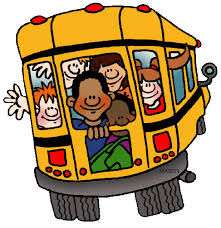 Other Goshen Information
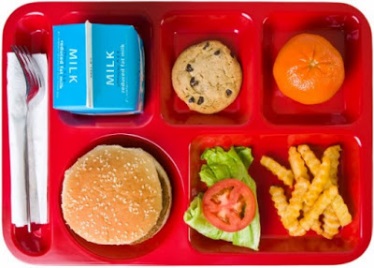 Breakfast and Lunch are FREE.

Prime Time provides before school/after school care for a fee.

Children can be car riders, bus riders or day care riders.
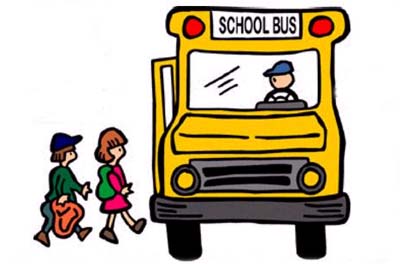 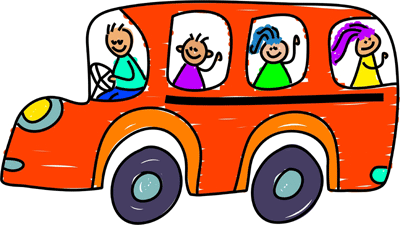 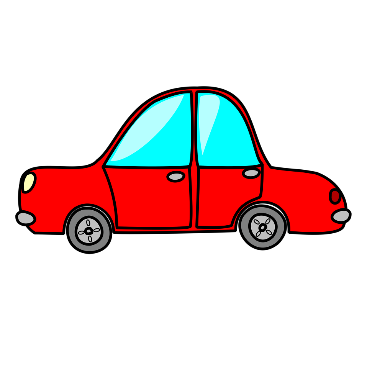 Other Goshen Information
School hours are 8:20 am– 3:05 pm.

Children can be dropped of at 7:50 am and picked up at the back of the school by 3:20 pm.

Changes in how students go home must be in writing.
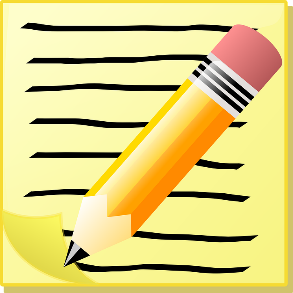 Other Goshen Information
If your child is out sick, please send a note when he/she returns to school. Children must be fever free for 24 hours before returning to school.

Send a doctor or dentist note if your child is absent, tardy or leaves early for an appointment.
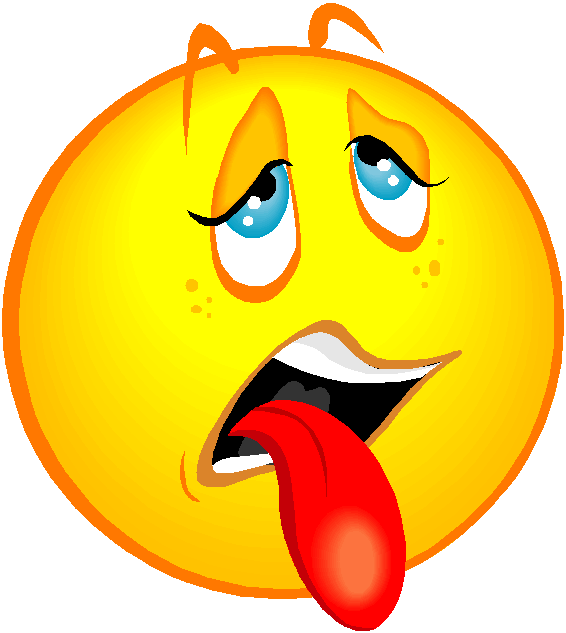 Curriculum and Assessment
Curriculum:
GELDS- Georgia Early Learning and Development Standards
http://gelds.decal.ga.gov/Search.aspx

Assessment:
WSO- Work Sampling Online
Teachers assess children throughout the year and 
use the data to individualize instruction and 
provide guidance to families.
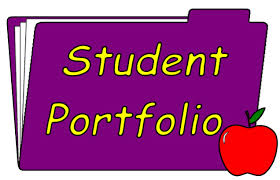 GELDS Domains
Physical Development and Motor Skills
Health and Well Being
Use of Senses
Motor Skills
Social and Emotional Development
Developing a Sense of Self
Self-Regulation
Developing a  sense of self with others
Approaches to Play and Learning
Initiative and Exploration
Attentiveness and Persistence
Play
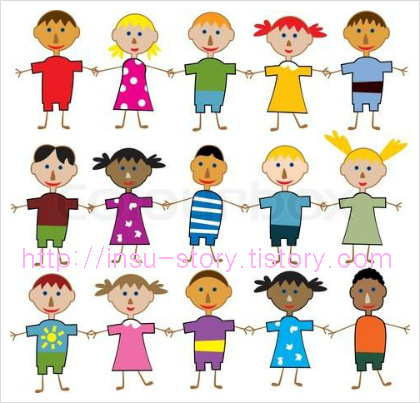 GELDS continued…
Communication, Language, and Literacy
Receptive Language
Expressive Language
Early Reading
Early Writing

Cognitive Development and General Knowledge
Math
Science
Social Studies
Creative Development
Cognitive Processes
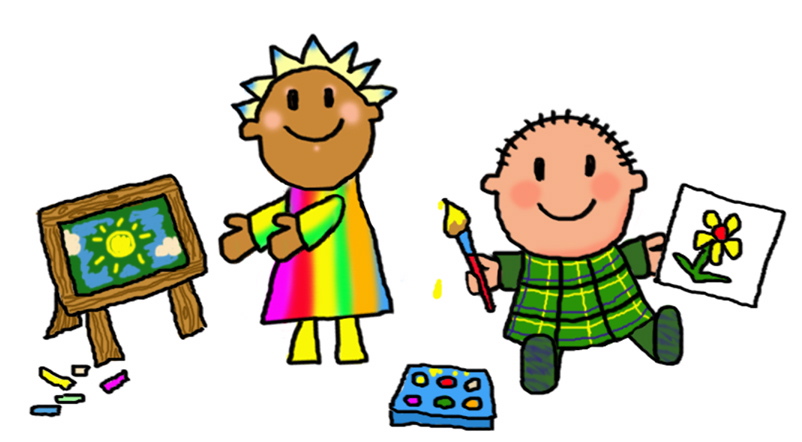 Parent Conferences
Will be held twice during the year, December and May 

Discuss your child’s progress across 69 indicators in the seven domains of learning.
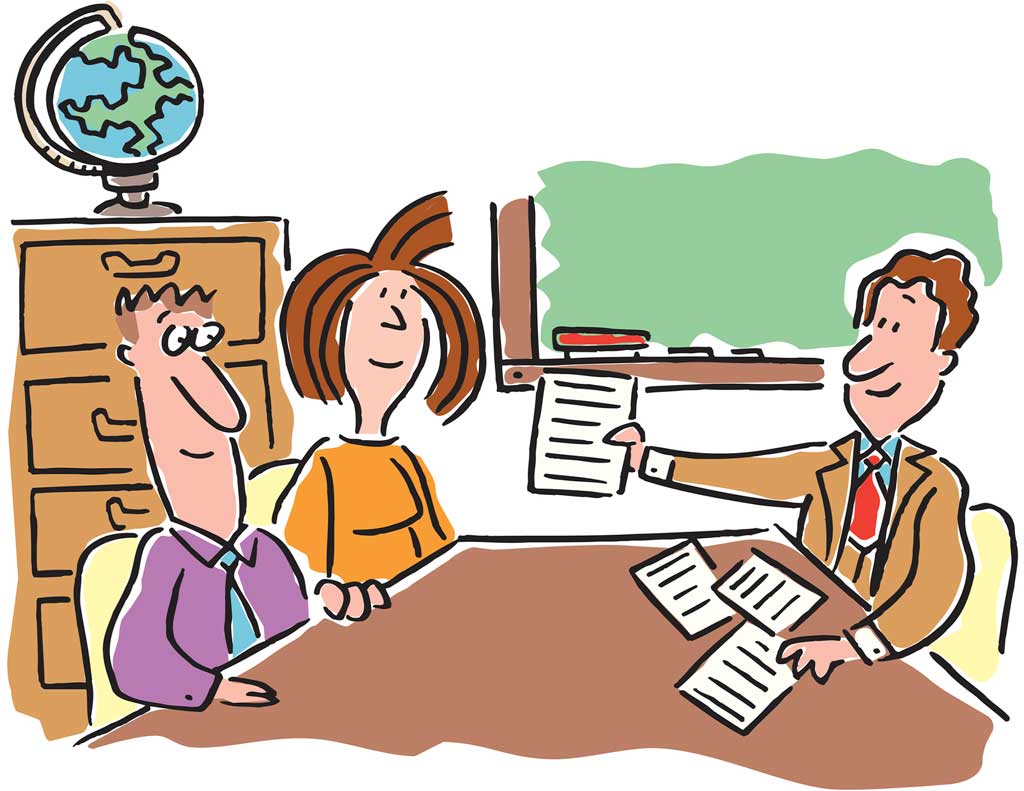 Sample Daily Schedule
Opening Activity
Large Group (calendar, weather & songs)
Daily large group literacy time
2 teacher-planned story times
Phonological Awareness activities
Small group time
60 minutes uninterrupted play in centers and clean up time
Rest time (1 hour maximum)
Music with movement activities
Outdoor play
Snack time
Closing activity
Communication
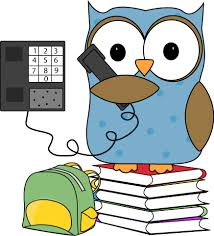 Please make sure to check your child’s folder daily for important information for parents. As well as ClassTag
Newsletter, flyers from school, etc.
**Communication and parent involvement are the keys to student success.**
More Information
You can find more information about Georgia’s Pre-K program at:
 http://decal.ga.gov/Default.aspx.